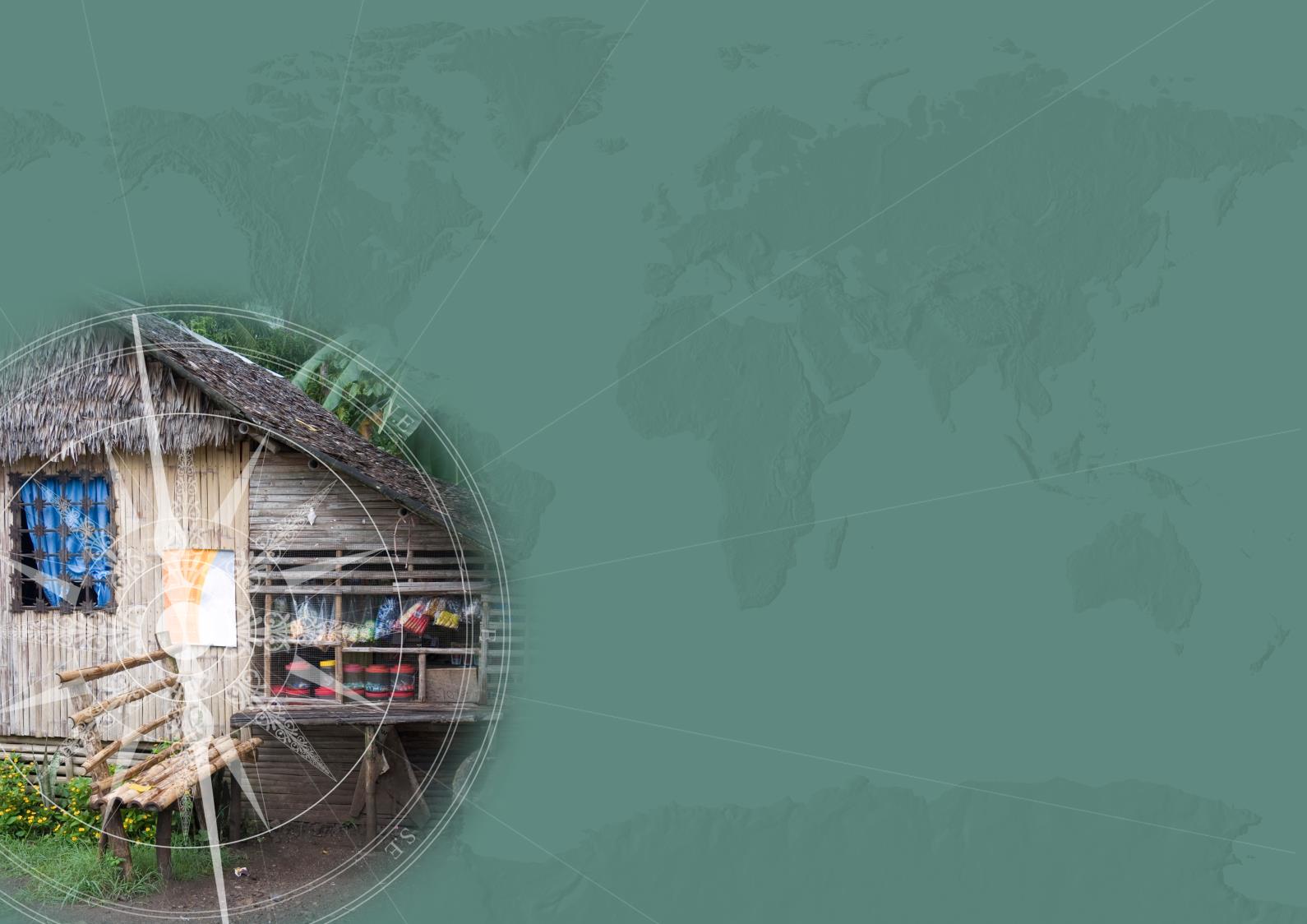 CABI TOURISM TEXTS
Rural Tourism and Enterprise
Management, Marketing and Sustainability
Edited by 
ADE ORIADE AND 
PETER ROBINSON
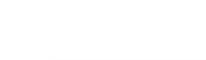 COMPLIMENTARY TEACHING MATERIALS
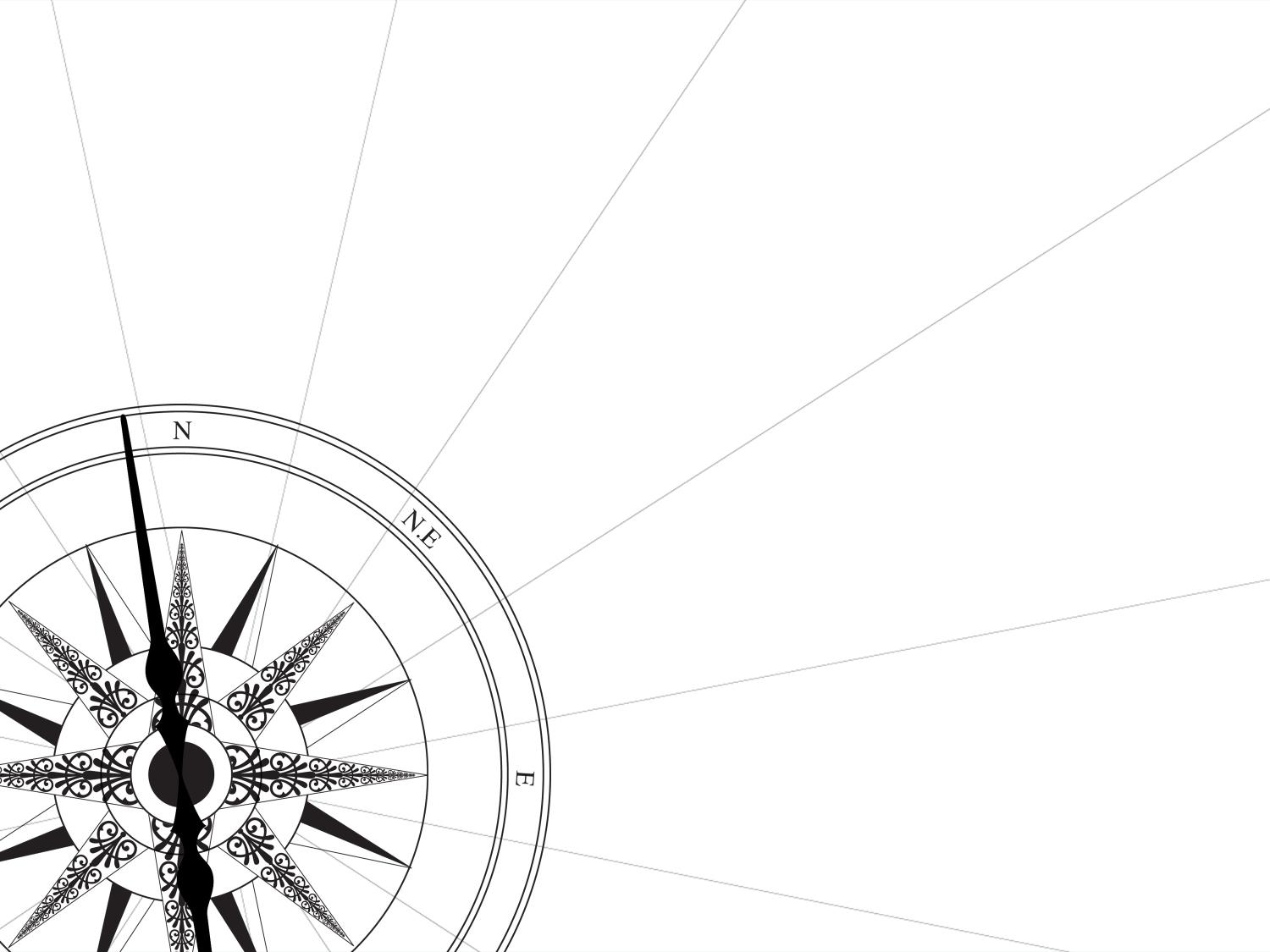 CABI TOURISM TEXTS
CHAPTER 6
The Rural Business Environment in Developing Economies
CABI TOURISM TEXTS
LEARNING OBJECTIVES
After studying this chapter you should be able to:
Explain the nature of rural business environment in developing economies
Evaluate the key elements that constitute the rural business environment
Assess the role of new technology in rural business environment in developing economies 
Apply management concepts to explain how rural operators gain competitive advantage  and respond to the environment
Describe the management of rural business environment in developing countries
CABI TOURISM TEXTS
1
INTRODUCTION
The external and internal factors are the basic foundation of the environment in which a business resides
The rural business environment is a complex and multifaceted one with numerous elements and processes
An enterprise is a sub-unit of the business environment and its operating situation is influenced by a number of factors
Increasingly the rural business landscape is changing: Traditional vs Contemporary rural environment
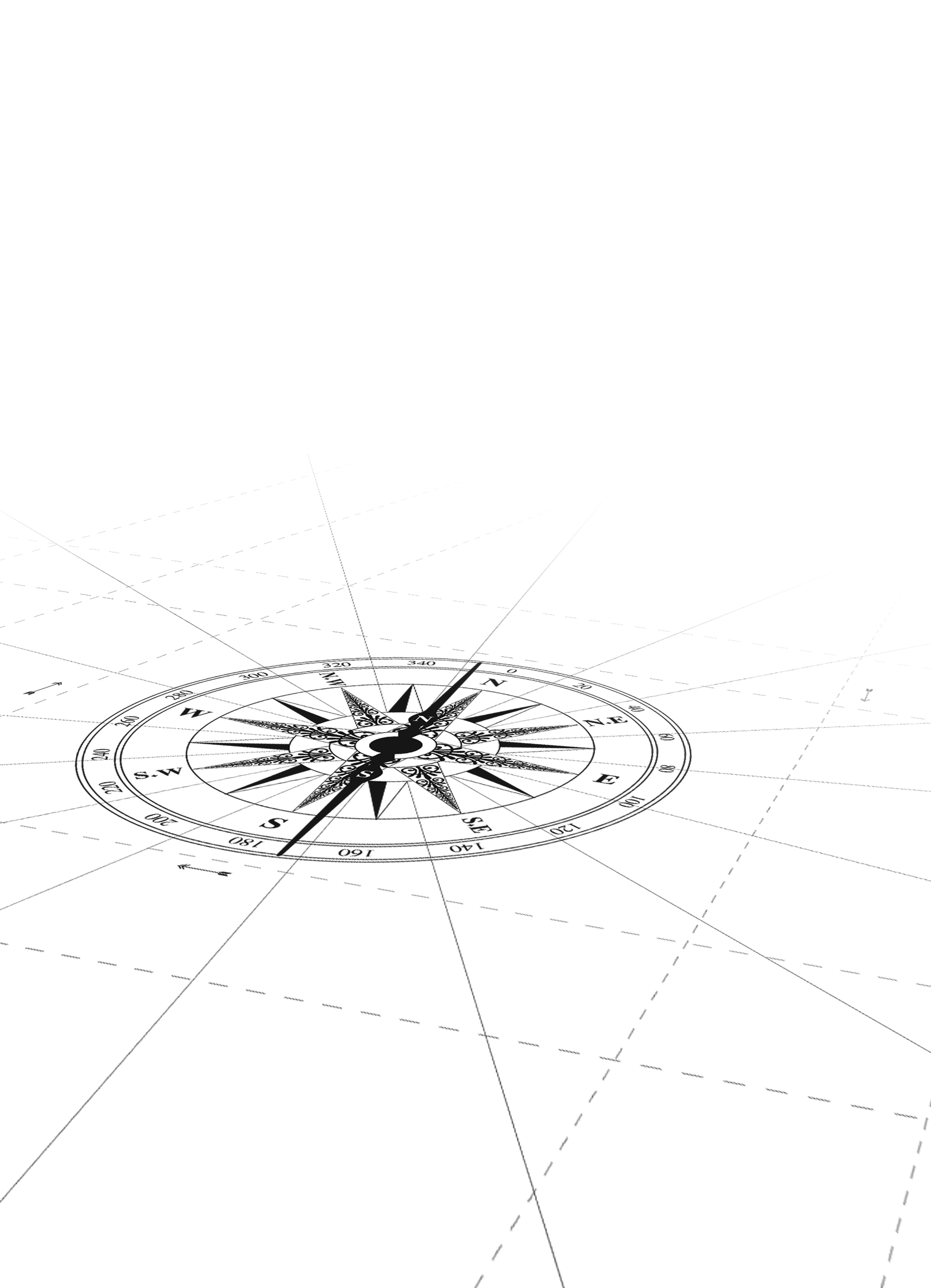 CABI TOURISM TEXTS
2
THE BUSINESS ENVIRONMENT
The external environment
Technological factors
The organization
Internal factors
Management structure
organizational culture
Employees
Capital base
Technological capabilities
Stakeholders
Political factors
Social factors
Economic factors
Physical factors
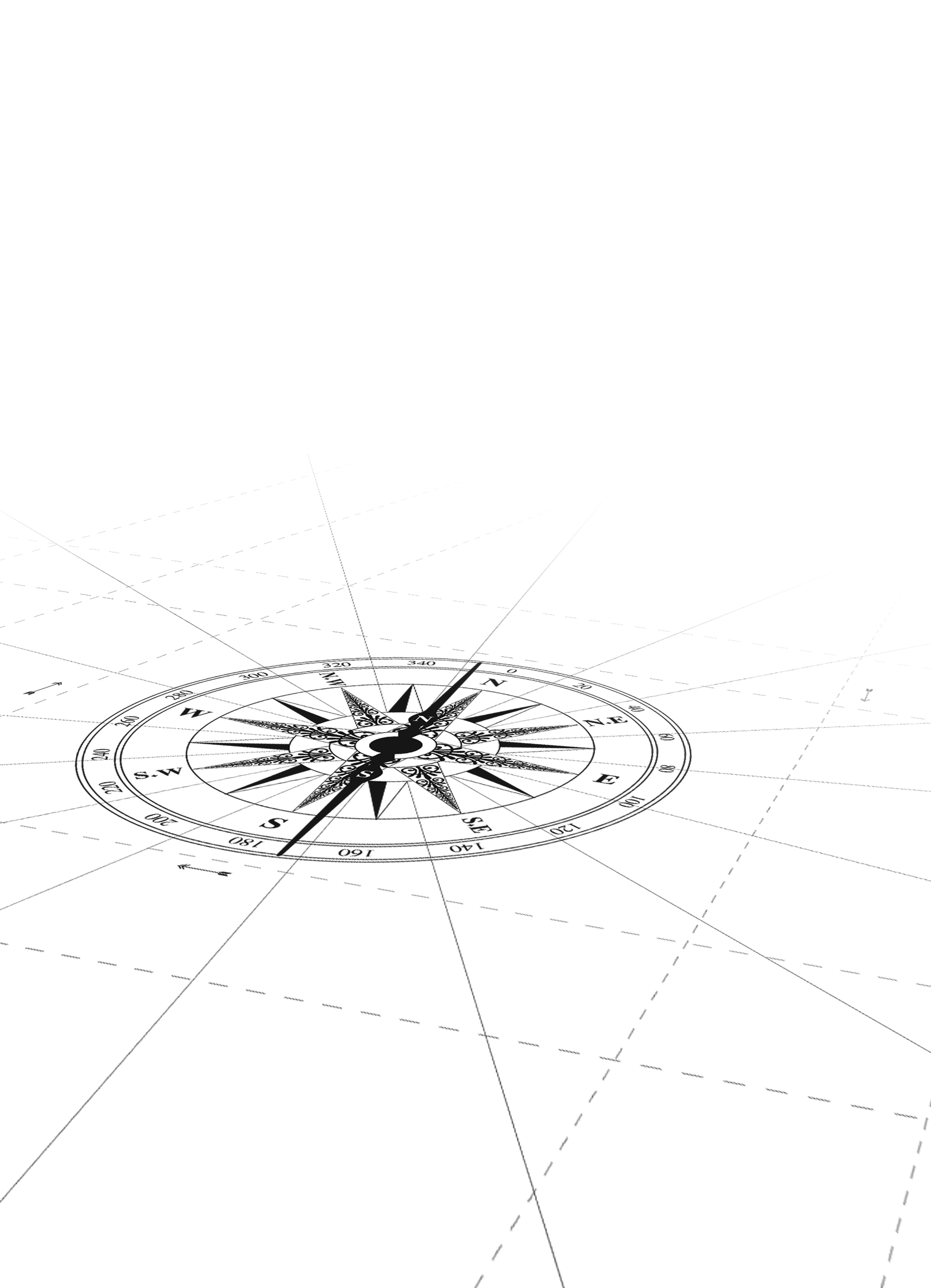 CABI TOURISM TEXTS
3
KEY INFLUENCES OF DEVELOPING COUNTRIES’ RURAL BUSINESS ENVIRONMENT
Economic restructuring
Increased competition 
Government policies/regulations
Technological advancement
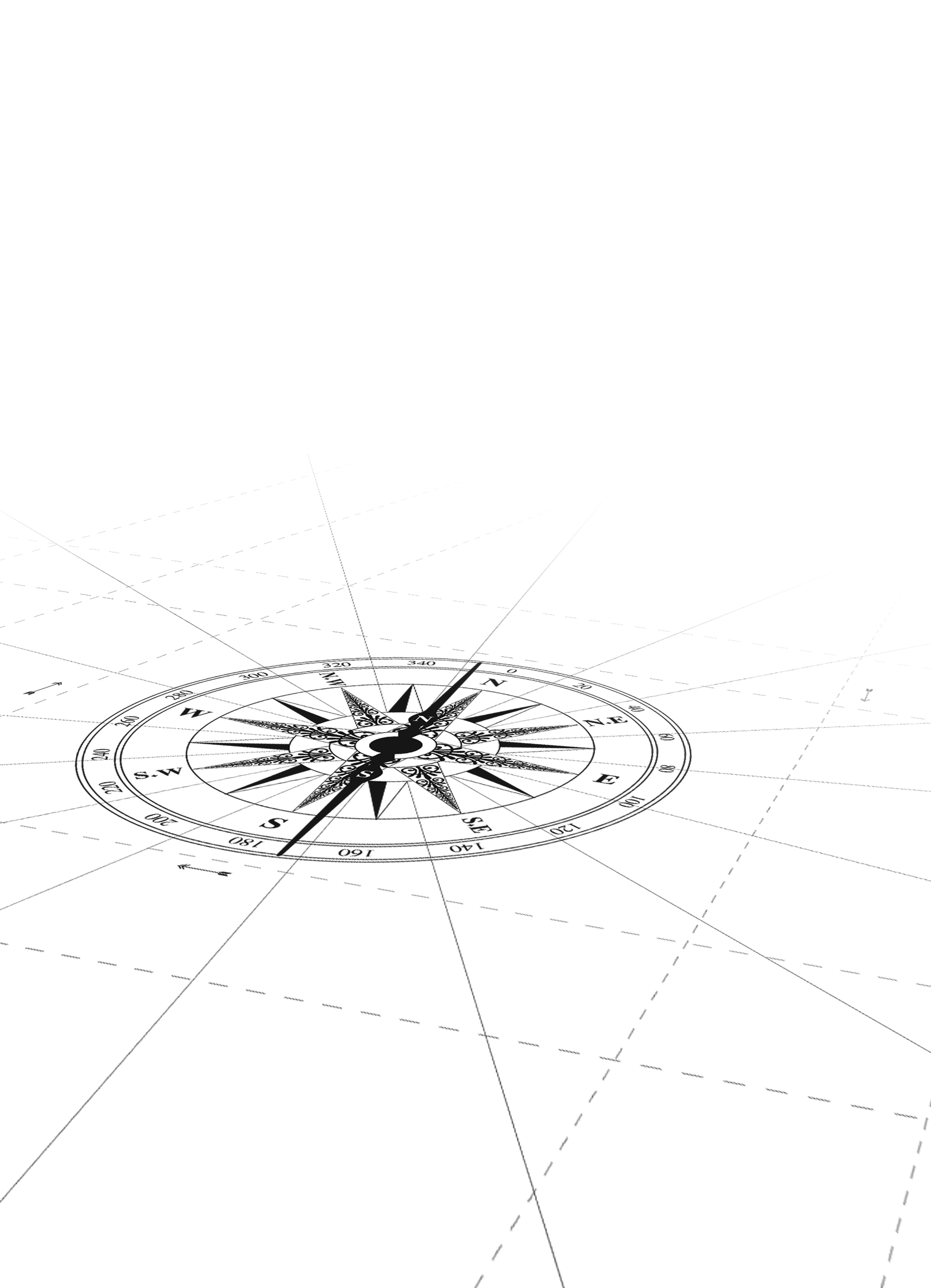 CABI TOURISM TEXTS
4
THE NATURE OF DEVELOPING COUNTRIES’ RURAL BUSINESS ENVIRONMENT
The developing countries’ business environment is characterized by:
Dearth of exploitable business opportunities
Insufficient access to funds
Remote markets 
Precarious industry terrain
Culture and tradition dependent
Enormous yet undeveloped human resources
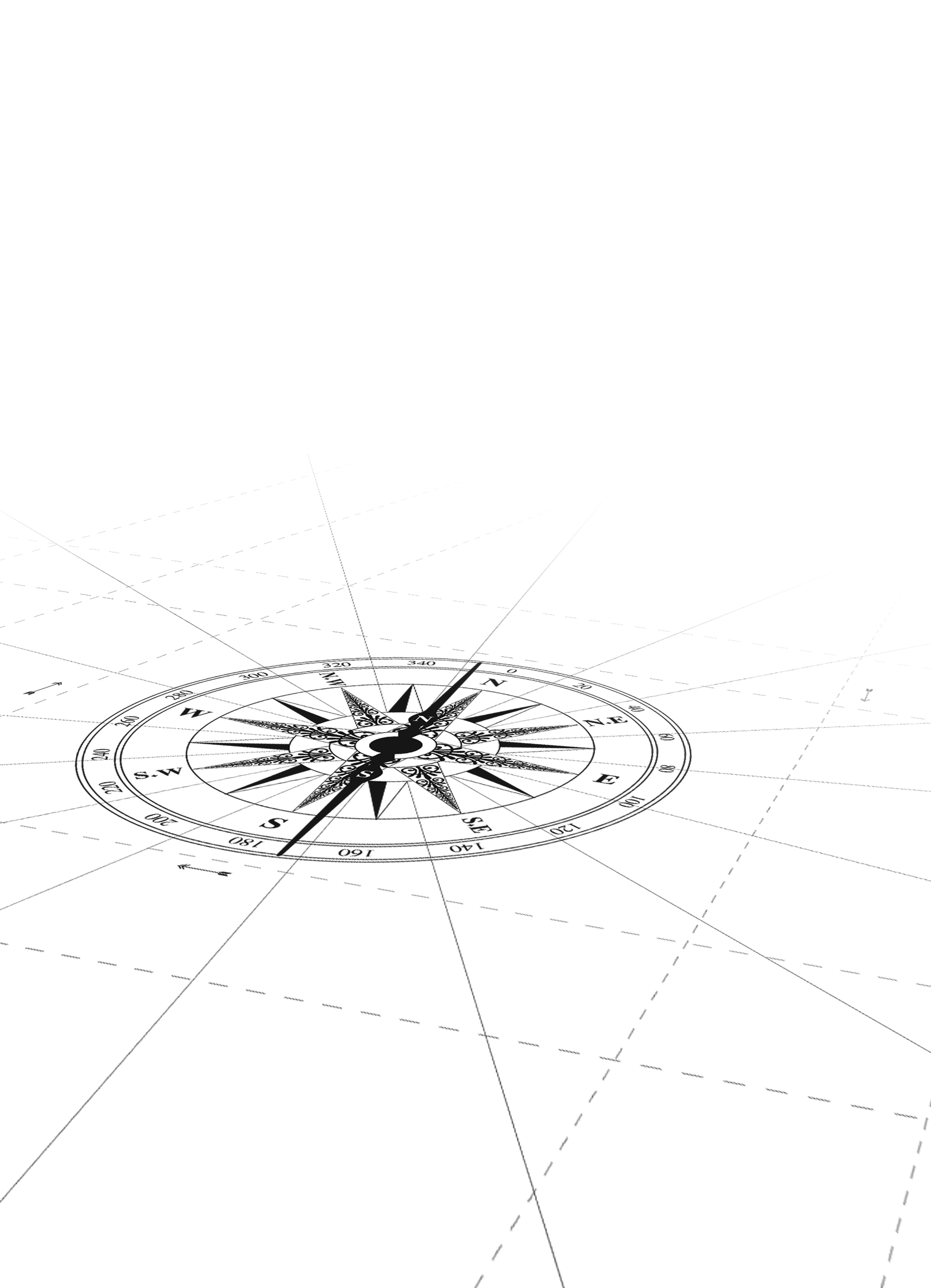 CABI TOURISM TEXTS
5
DEVELOPING NATIONS’ RURAL ECONOMIC CLIMATE
The contribution of economic activities at the rural level to the overall economic development in many of the developing economies cannot be overemphasized
The rural economy can be divided into two main categories – farm and non-farm economy
Traditionally, the rural non-farm sector was classed as a low-productivity sector
Recent recognition that the rural non-farm sector contributes to economic growth
Access to funds and investment pattern is limited
Inequalities and economic structure 
Impact of government policies
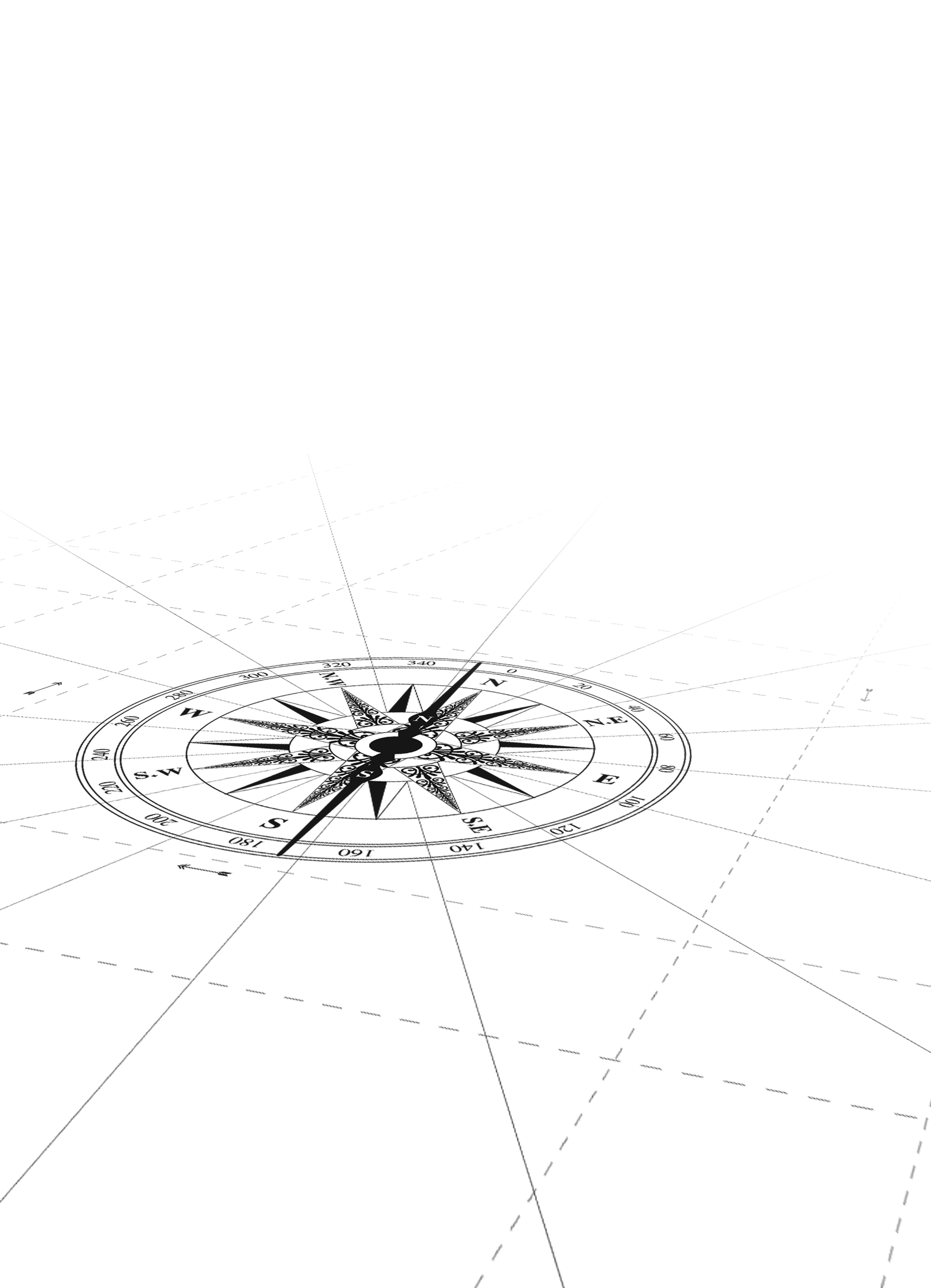 CABI TOURISM TEXTS
THE TECHNOLOGICAL ENVIRONMENT
6
Until recent times the technological environment of many, if not all, rural areas of the developing economies tends to be basic
There has been a tremendous shift
The shift is not only evident in capital investment, consumers’ equipment e.g. mobile handsets
Mobile telephony is the major transformational tool for development in rural business
Connection between rural entrepreneurs and investors, suppliers and consumers from further afield e.g. booking of accommodation, is now enhanced
There is still a need to build up the local technological base
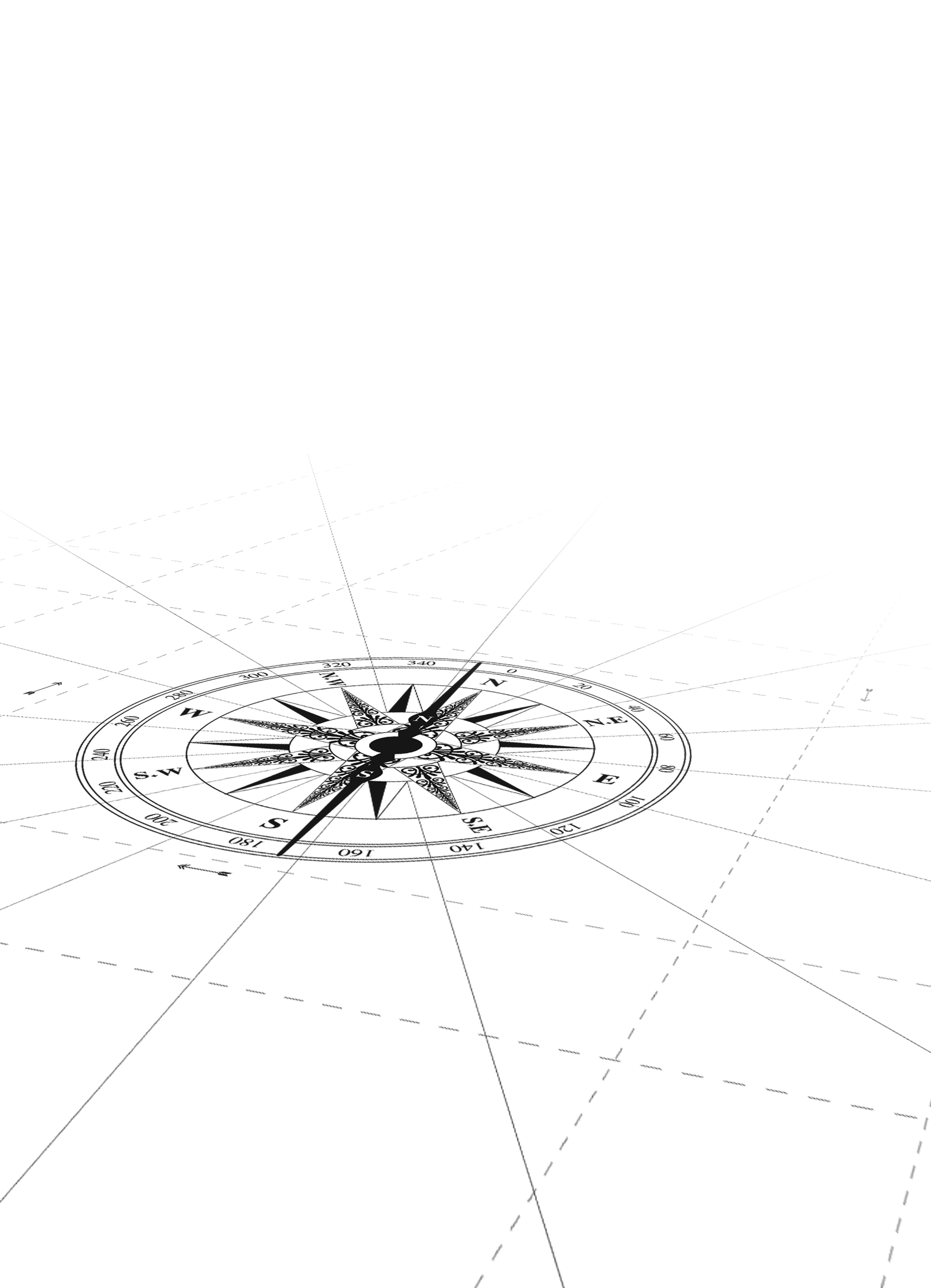 CABI TOURISM TEXTS
DEVELOPING COUNTRIES RURAL SETTINGS’ POLITICAL ENVIRONMENT
7
Political environment for rural enterprise in the developing world is somewhat complex
The political landscape in the past was characterized by misplaced priorities and corruption.
Change of dispositions to rural development and policy making. 
Recent involvement of rural people in planning
A major area of political consideration that shapes the business environment of developing countries’ rural business is land ownership and regulations guiding ownership
Despite the extensive call for diversification of rural economic base and the potential of tourism to play a major role government policies still place little or no emphasis on rural tourism development
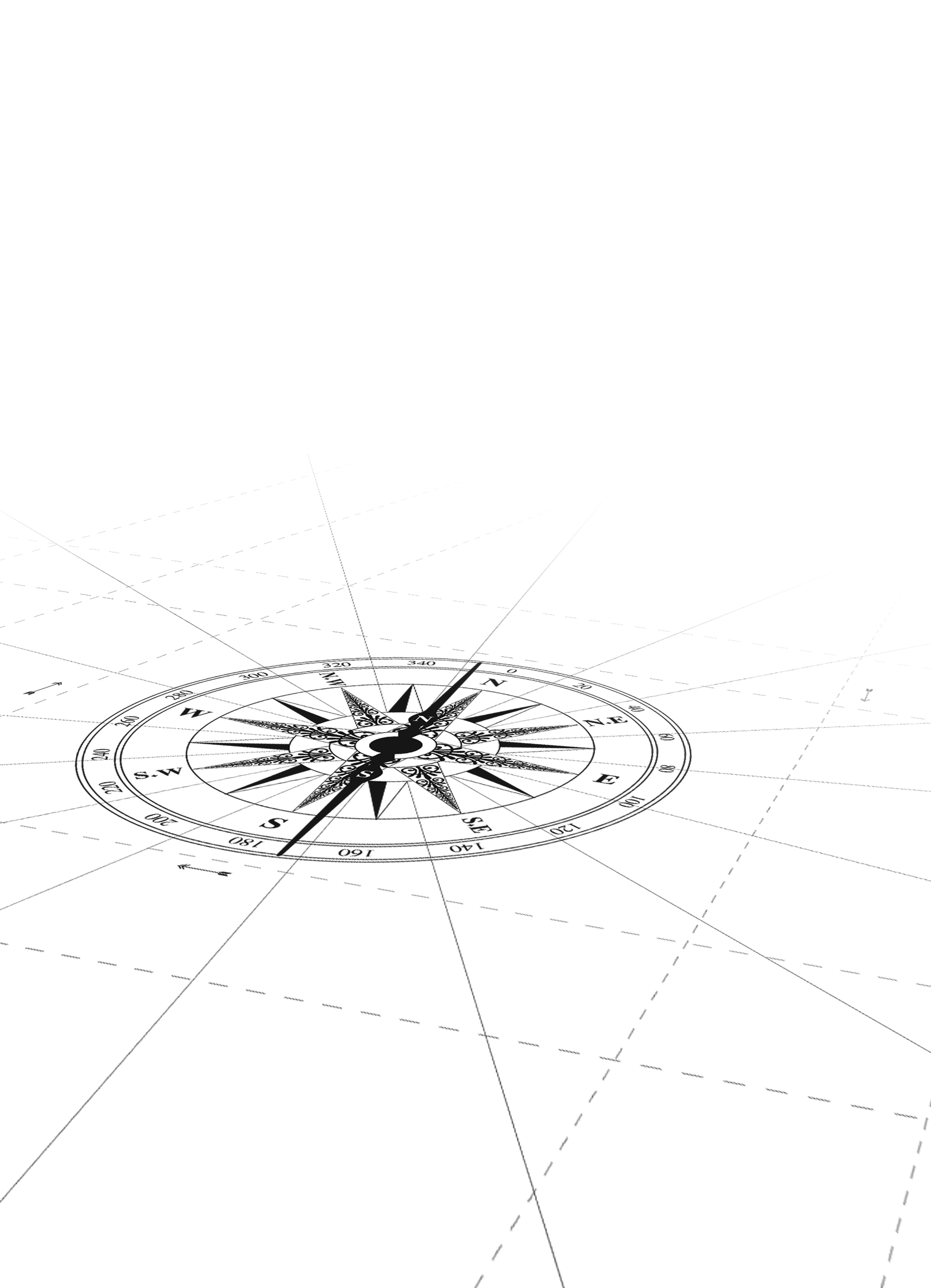 CABI TOURISM TEXTS
THE SOCIAL ENVIRONMENT
8
Statistics show that in sub-Saharan Africa about 75 per cent of the population lives in rural areas (International Fund for Agricultural Development [IFAD], 2011)
Similar pattern in other developing countries round the globe
Diverse means of livelihood, level of education and inter-tribal relationships
The extent of an individual’s social network and their gender may be the fundamental determinants of their business success
Traditional practices primarily formed the basis of behaviour and business decision making (Olubiyo et al., 2015)
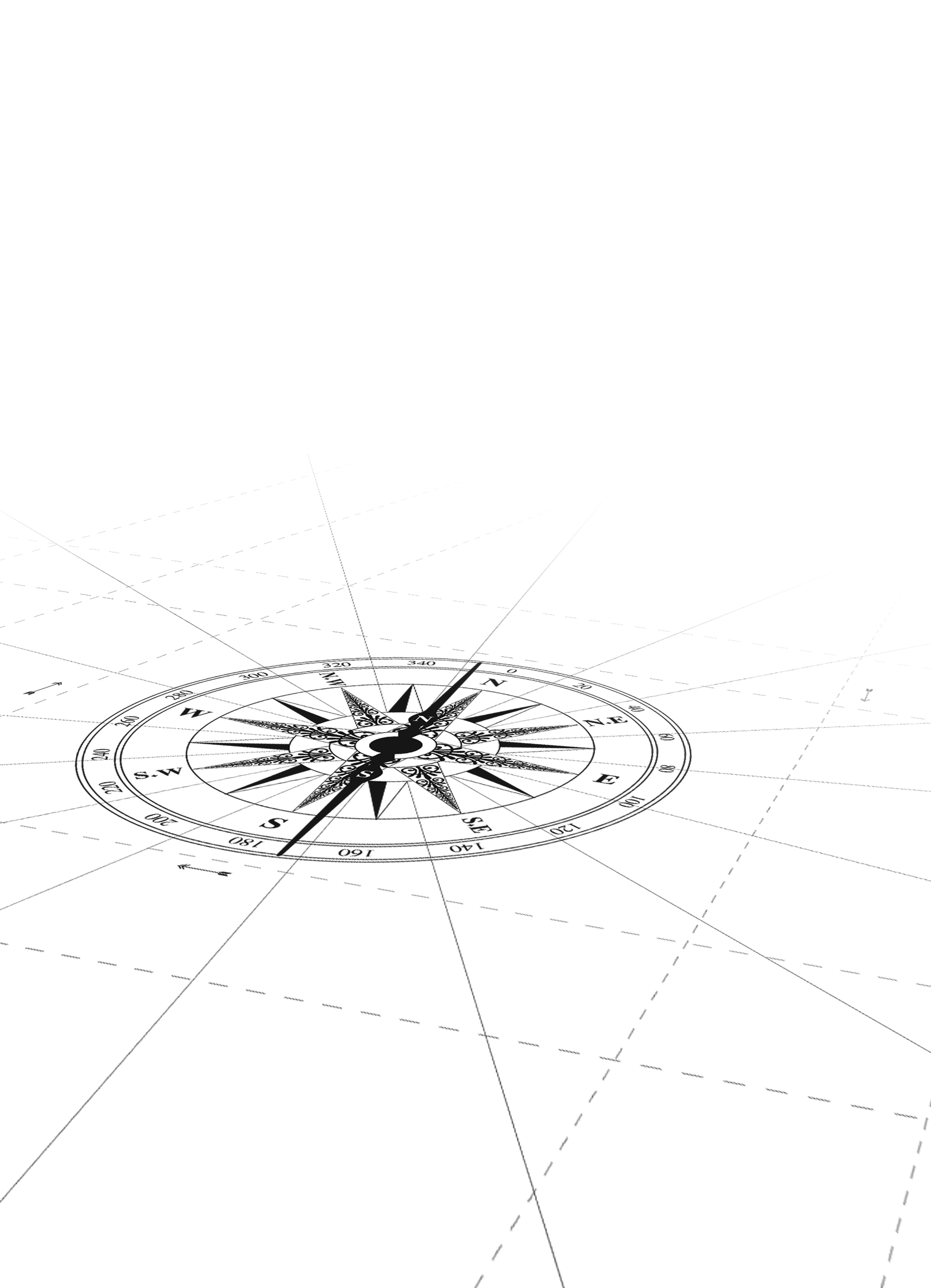 CABI TOURISM TEXTS
9
MANAGING DEVELOPING COUNTRIES’ RURAL BUSINESS ENVIRONMENT FOR TOURISM DEVELOPMENT
Three levels of management
Government
Statutory role 
Management involves initiation of necessary frameworks and incentives
Group
Collaborative work
Often requires external influence and motivation
Individual business 
least management involvement most impact
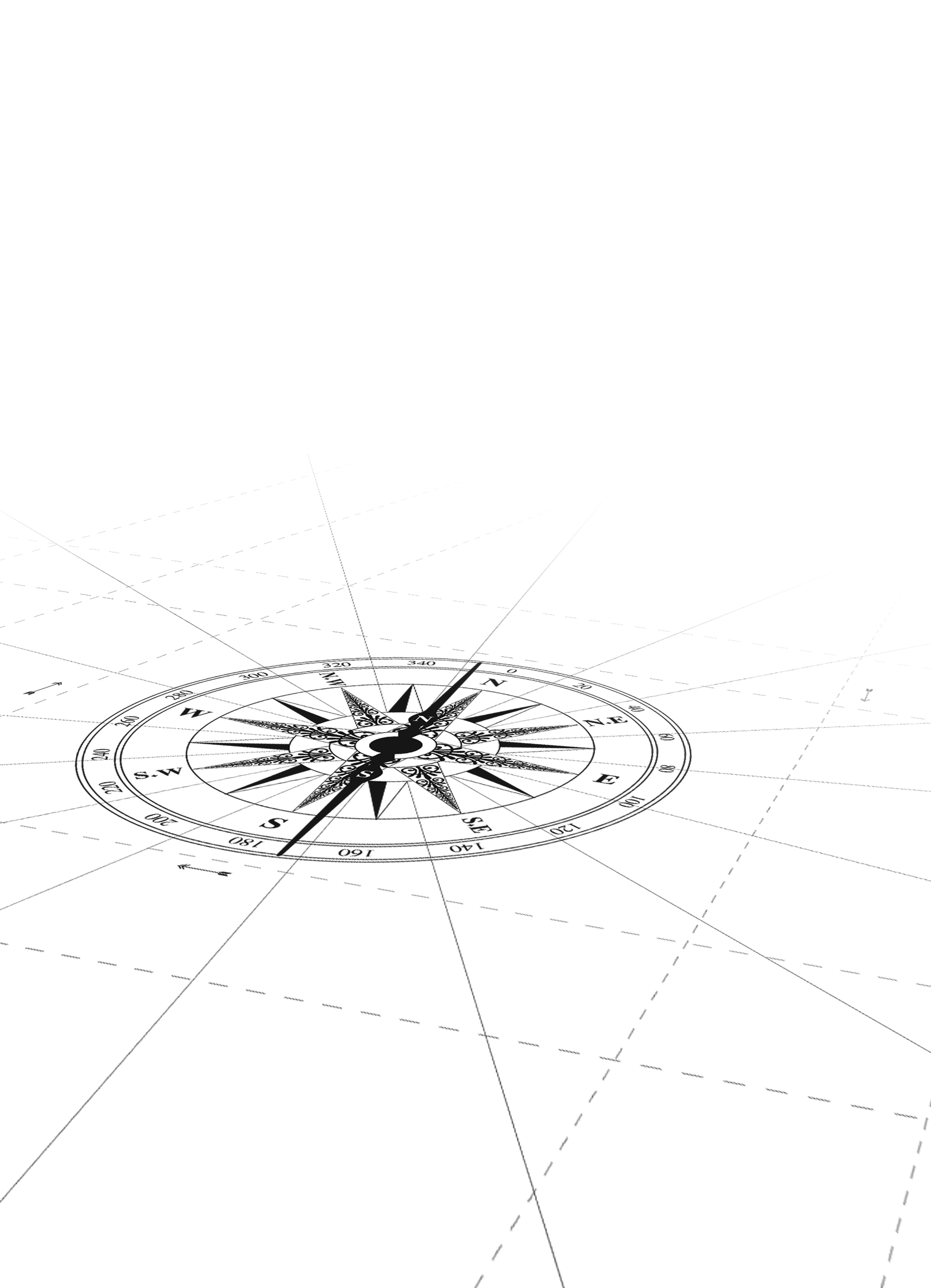 CABI TOURISM TEXTS
10
CONCLUSION
Prominent outlook of rural business and tourism environment in developing countries is constraints laden.
Rural tourism and business as means of livelihood.
Political environment has often been seen as deterrent for achievement of full potentials. 
Non-economic successes through group activities.
Despite challenges advancement in economic, social political and technological environment has been witnessed in some regions.
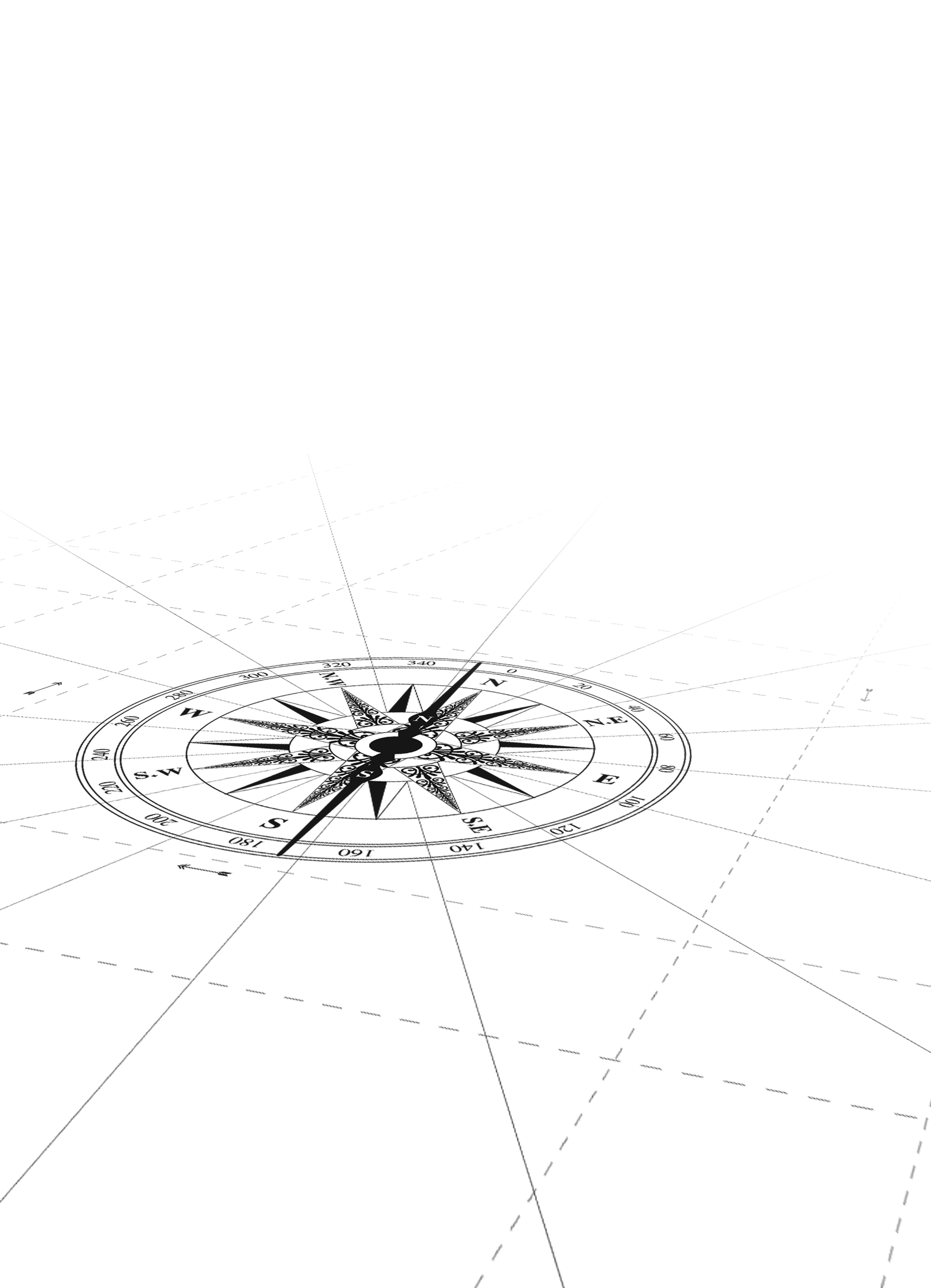 CABI TOURISM TEXTS
REFERENCES AND FURTHER READING
International Fund for Agricultural Development (IFAD) (2011) Facts and Figures, Rural Poverty Report.
McCulloch, N. (Ed.) (2009) Rural investment climate in Indonesia. Institute of Southeast Asian Studies.
Olubiyo, S. O., Obayelu, A. E., and Oriade, A. (2015). Unintended benefits of millennium development goals to a culturally embedded rural economy. European Scientific Journal, 11(13), 311-320.
Wilson, S., Fesenmaier, D. R., Fesenmaier, J. & vas Es, J. C. (2001). Factors for success in rural tourism development Journal of Travel Research, 40, 132-138.
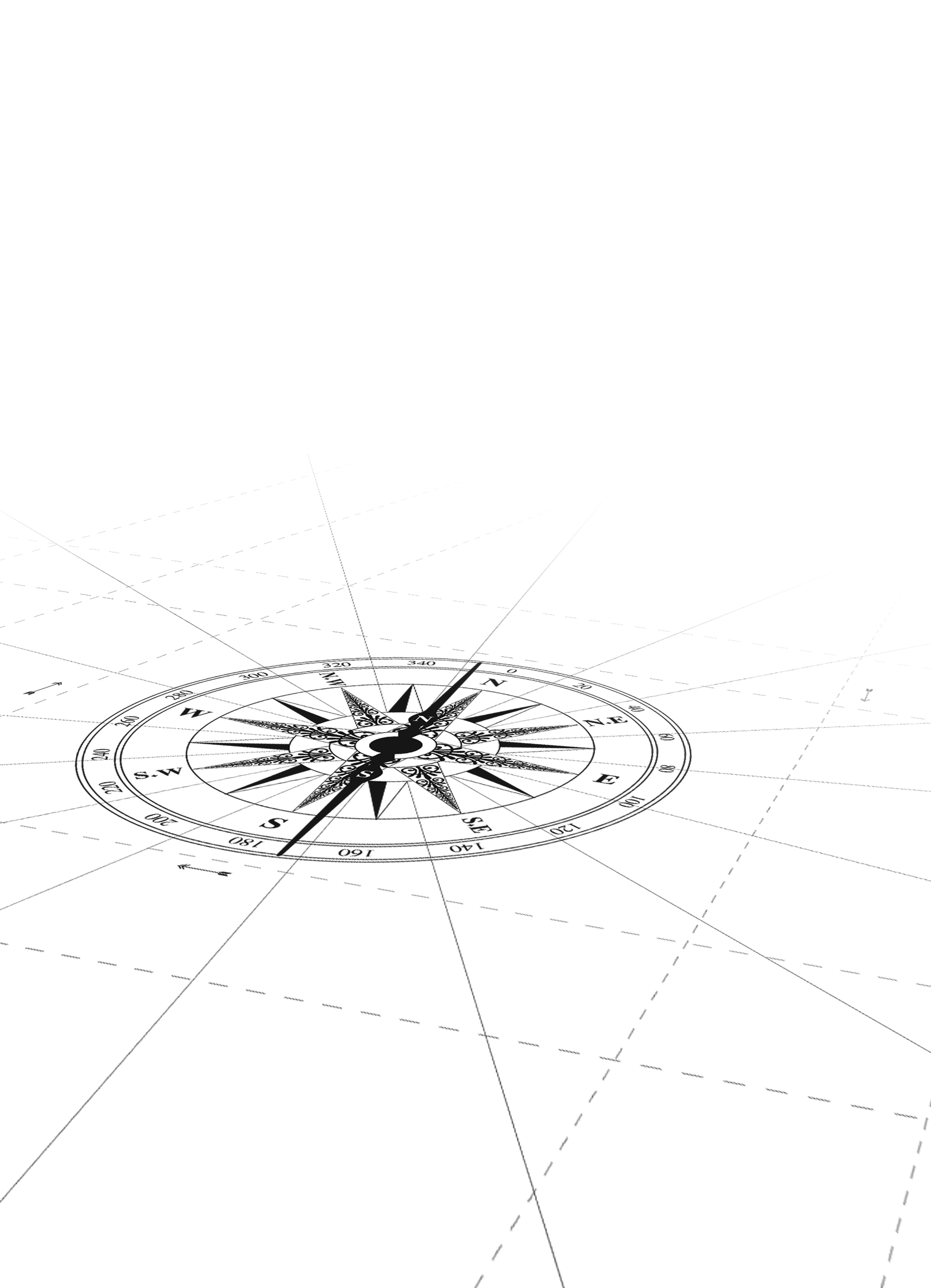